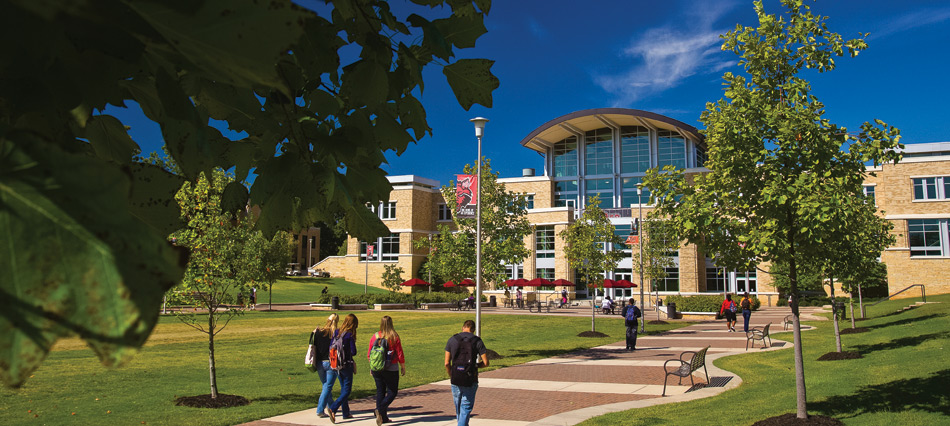 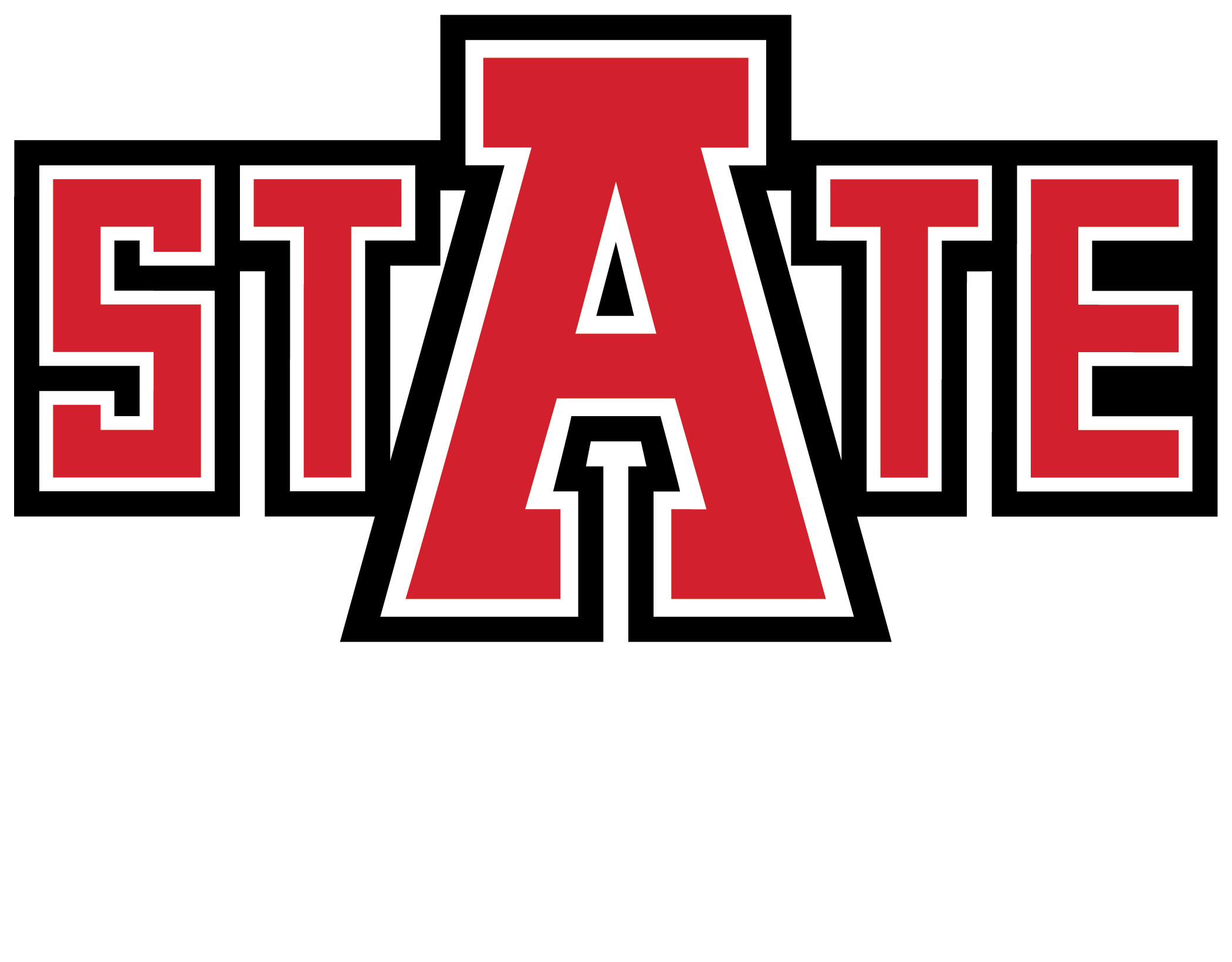 New Faculty Orientation

presented by: Dr. Lori A. Winn,
Assistant Vice Chancellor for Human Resources
AState.edu
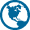 /ArkansasState
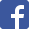 @ArkansasState
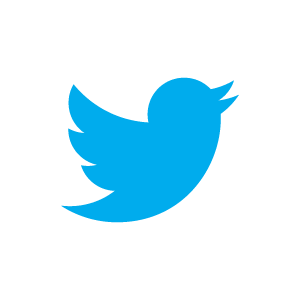 A-State Objectives for COVID-19
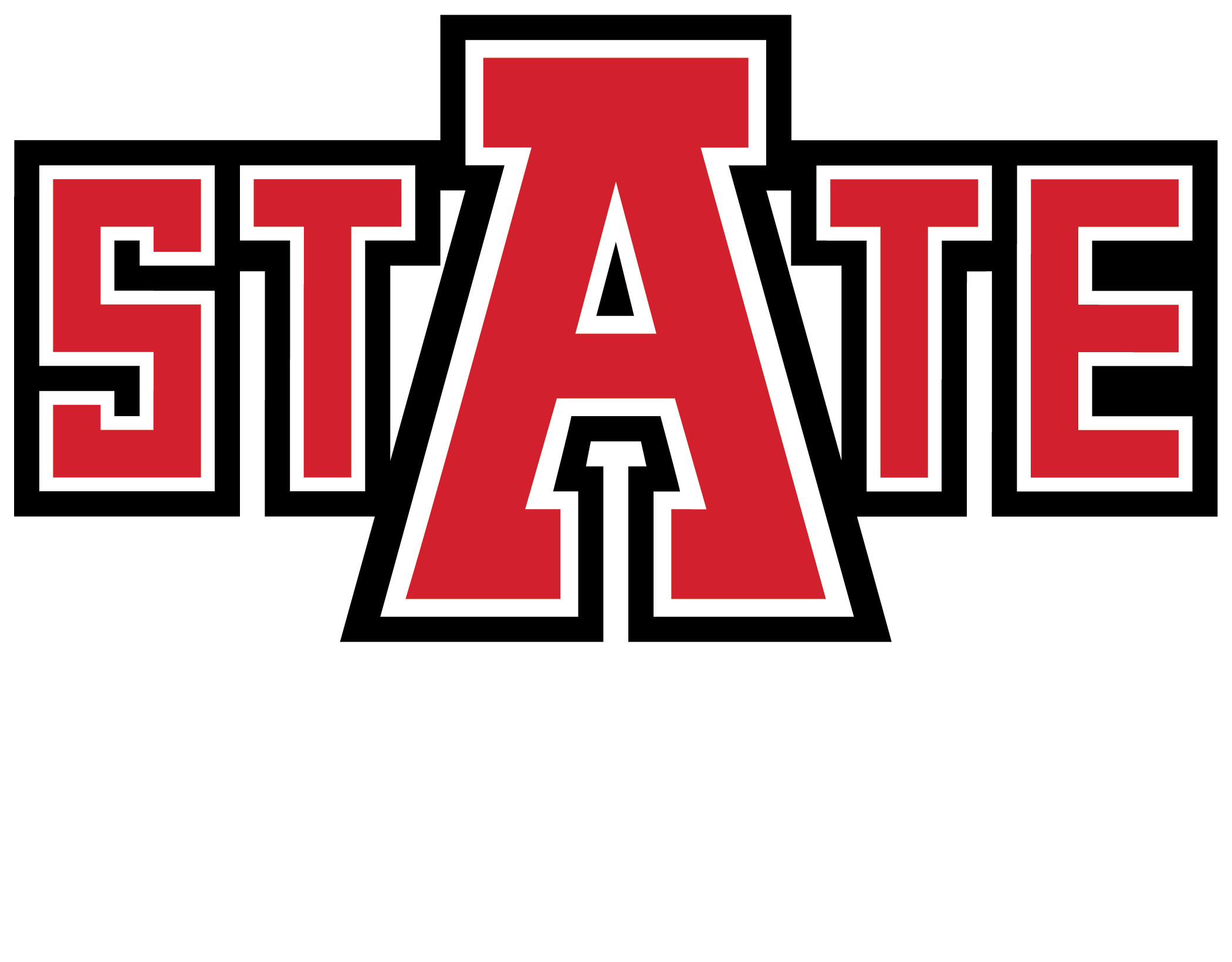 Committed to maintain the health & safety of our faculty, staff and students.

The university’s mission is to educate leaders, enhance intellectual growth and enrich lives.   

A-State will continue to deliver the highest quality learning and working environment during this unprecedented time.  

Procedures related to the ongoing COVID-19 pandemic will be guided by information from the Centers for Disease Control and Prevention, Arkansas Department of Health and Governor Asa Hutchinson’s Office.
AState.edu
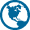 /ArkansasState
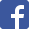 @ArkansasState
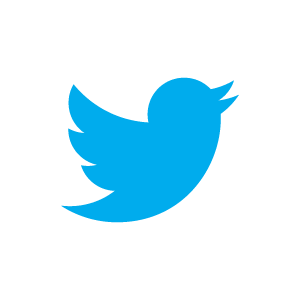 Our Health Depends on Everyone
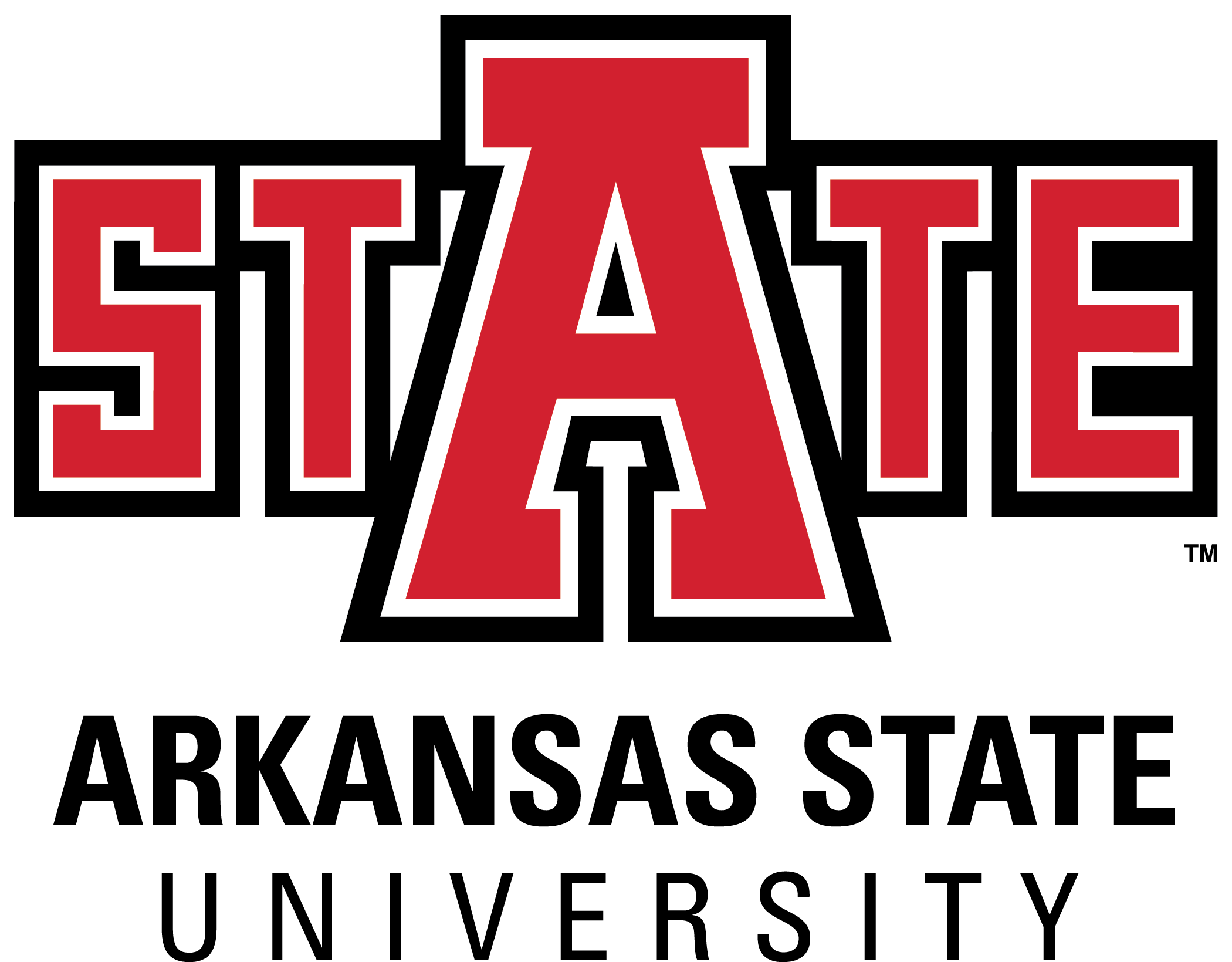 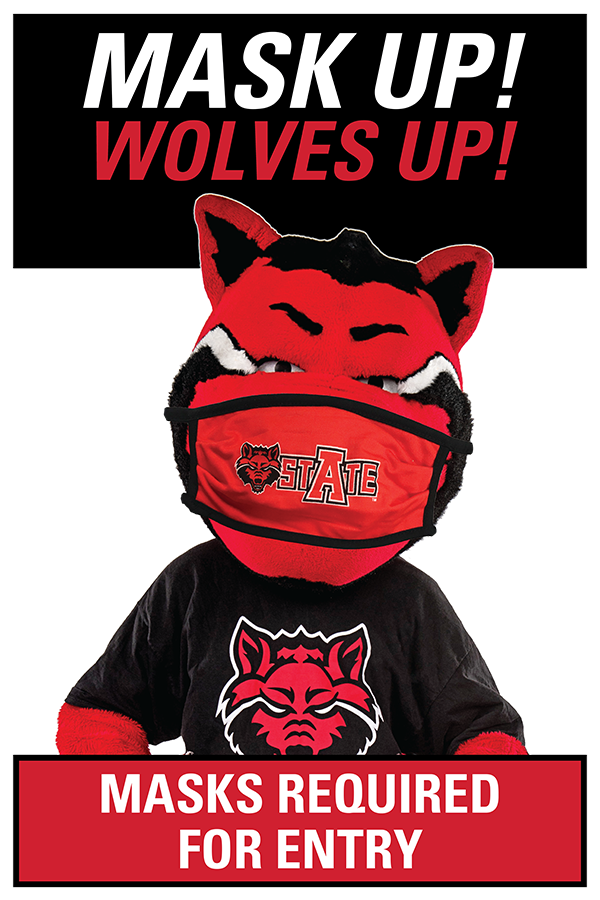 Aggressive Hygiene
Reduce your exposure
Hand-washing 20 seconds
Mask wearing
Do not come to work/class with
COVID-19 symptoms

Physical Distancing
Minimum of six feet at all times 
Don’t move furniture
Avoid becoming a direct contact

Close Contact
A close contact is:
Less than six feet apart
For more than 15 minutes
Results in quarantine
AState.edu
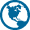 /ArkansasState
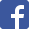 @ArkansasState
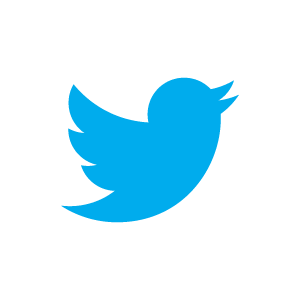 Face Coverings & Masks
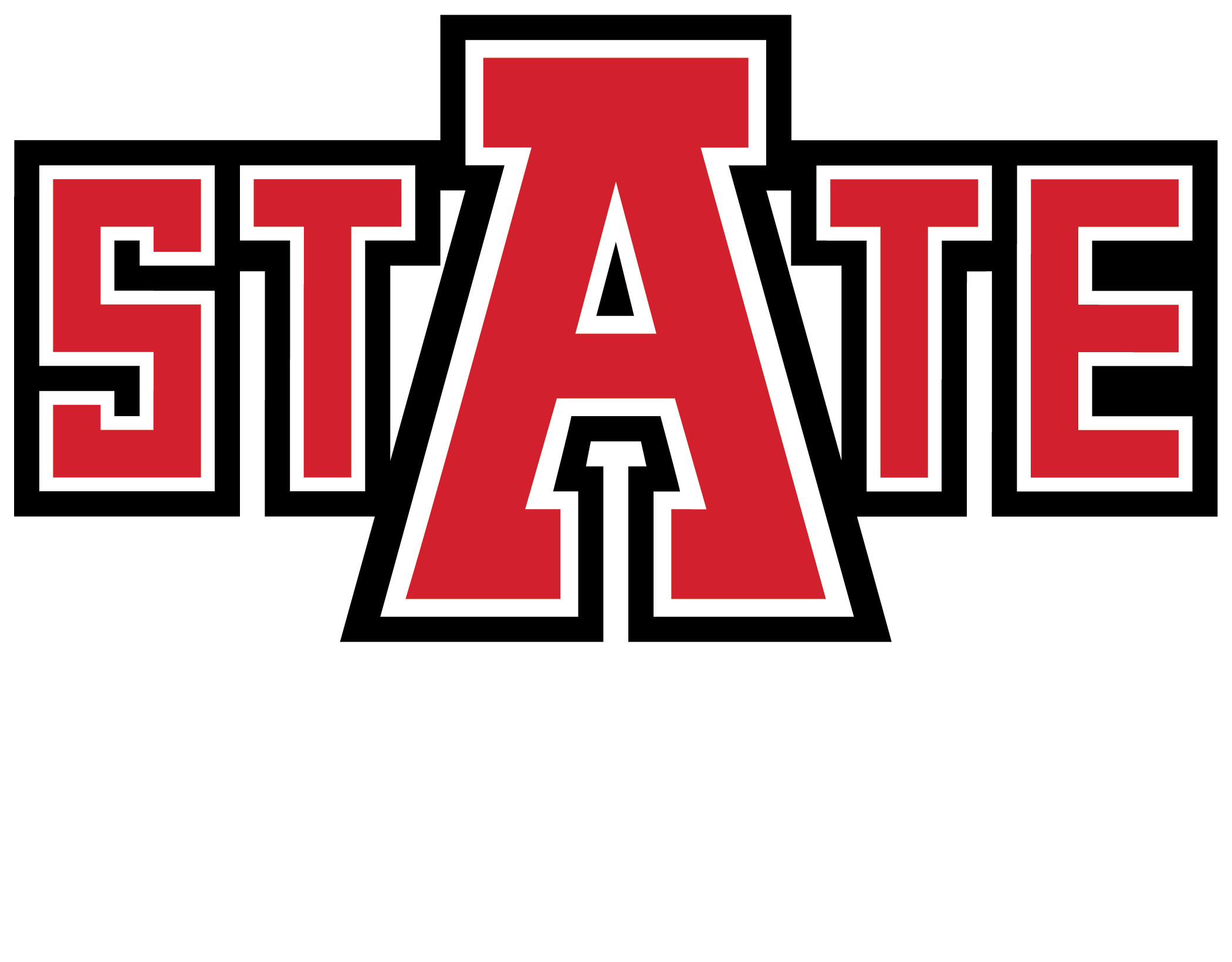 A-State employees and students must  wear a cloth face covering on campus to minimize the potential for COVID-19 virus spread. 

Face coverings should be worn when entering and exiting any building. 

Instructors in the classroom, may opt for a face shield as circumstances require.  

During class, students must wear appropriate face coverings for the duration of a class period. 

Faculty must wear face coverings when attending meetings or other events where physical distancing rules cannot be followed. This also includes office hours or other instructional meetings outside of the traditional classroom.
AState.edu
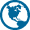 /ArkansasState
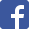 @ArkansasState
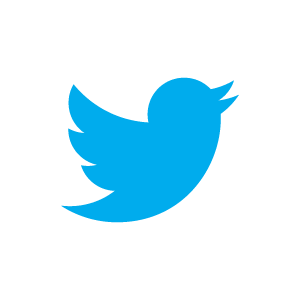 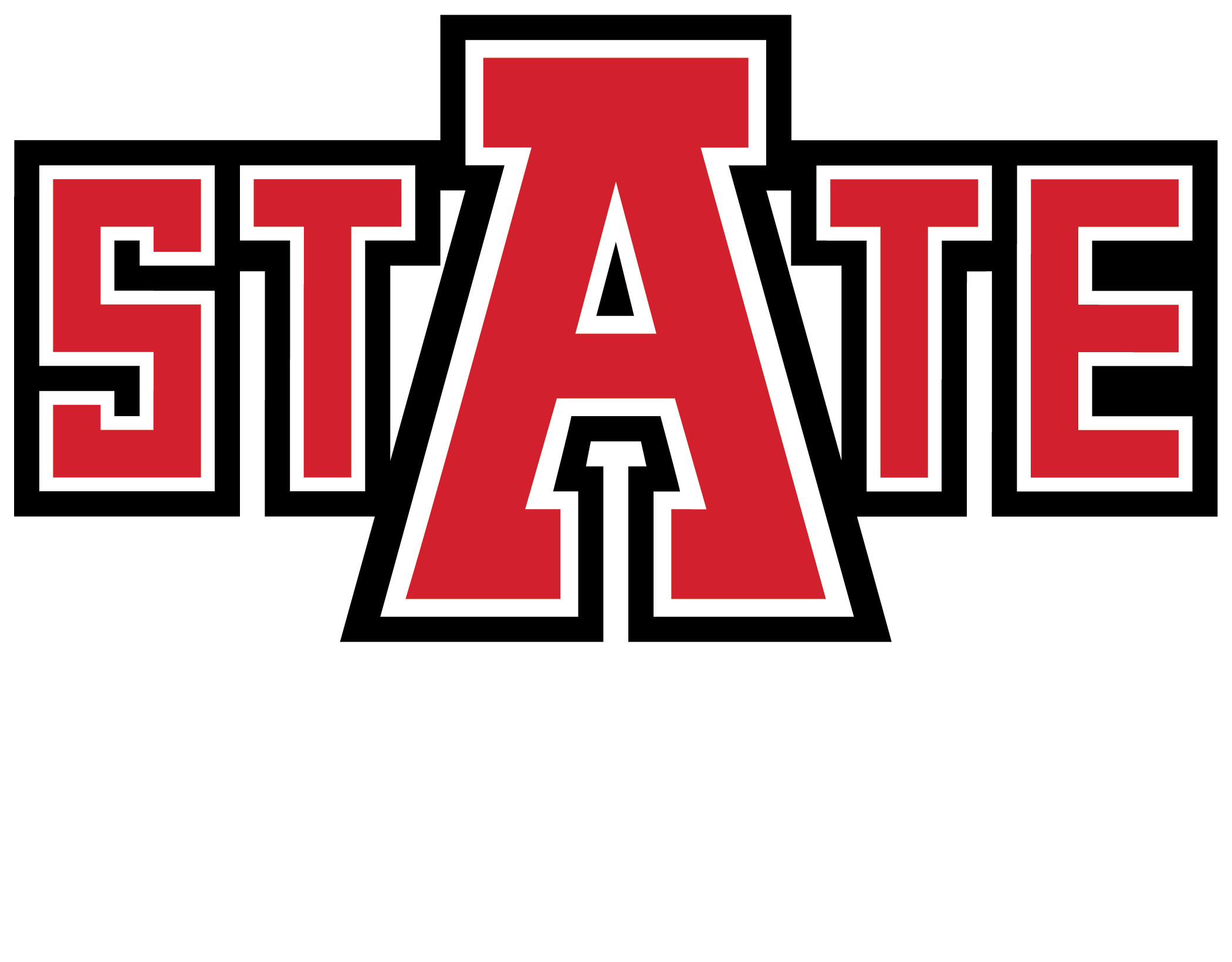 Campus Self Check Form
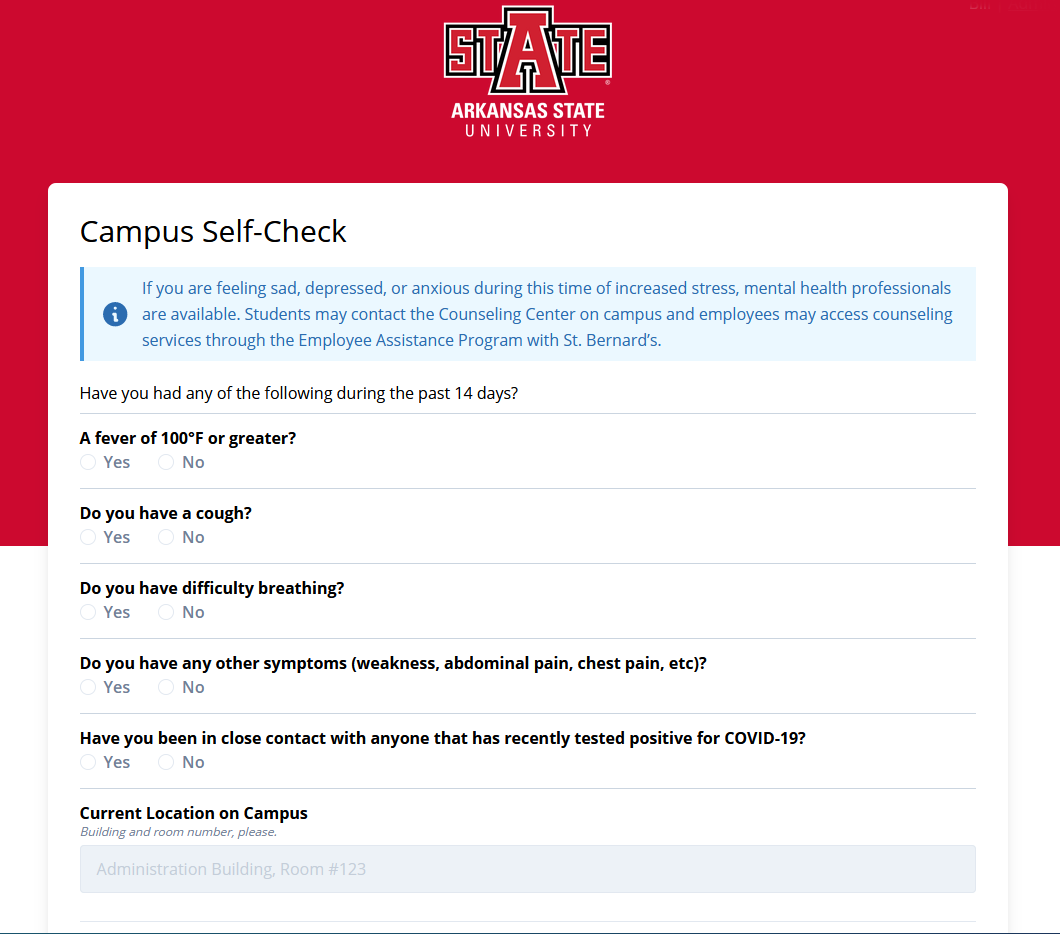 AState.edu
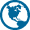 /ArkansasState
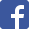 @ArkansasState
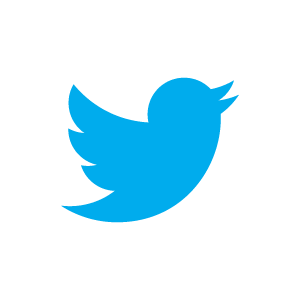 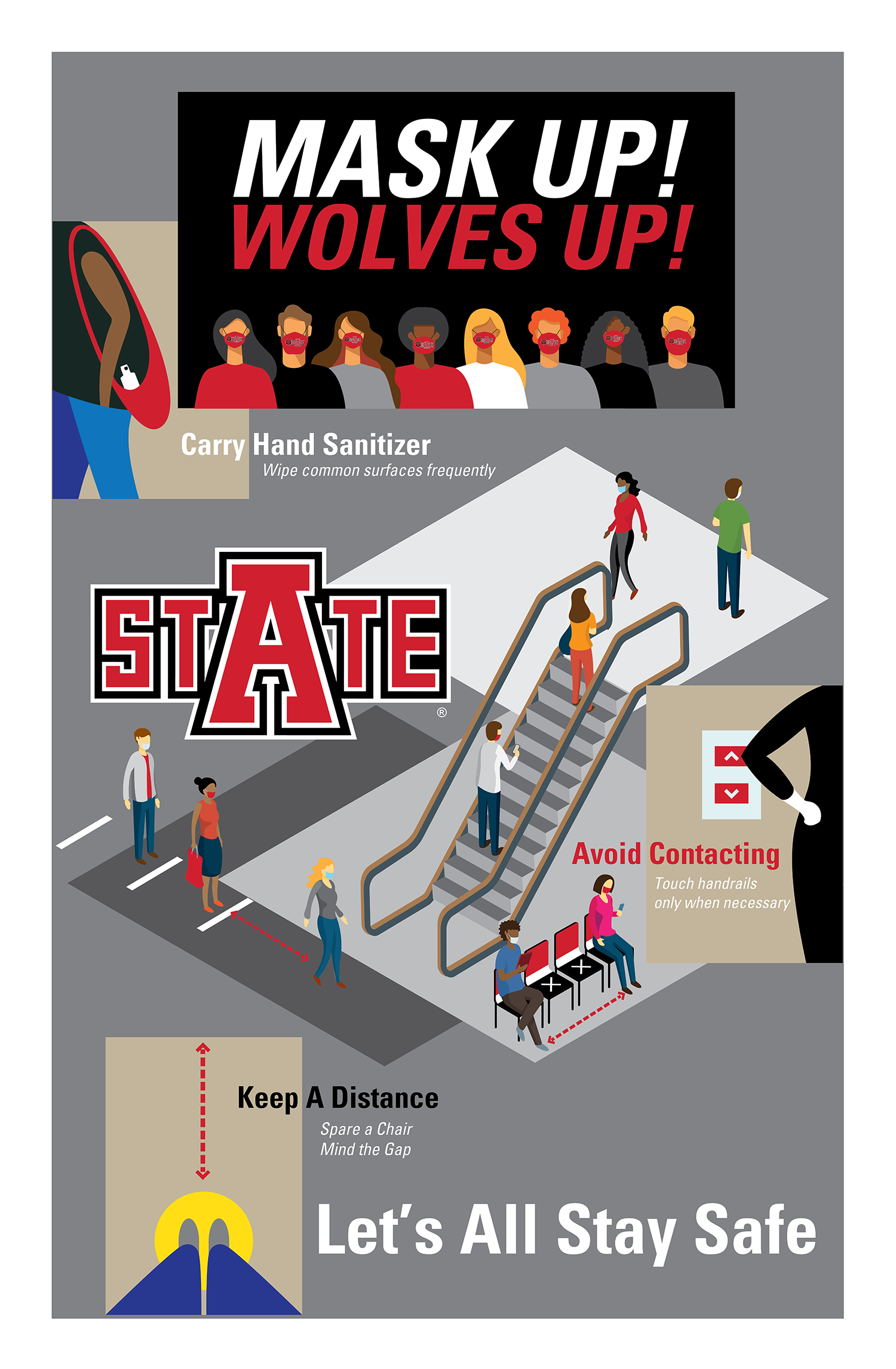 Follow the signage
Physical Distancing
Watch for dots/lines for lines

Walk on the right side of hallways, stairwells
Anytime six-foot spacing is not possible

Do not move or rearrange furniture

Avoid using elevators
Two person limit on all elevators
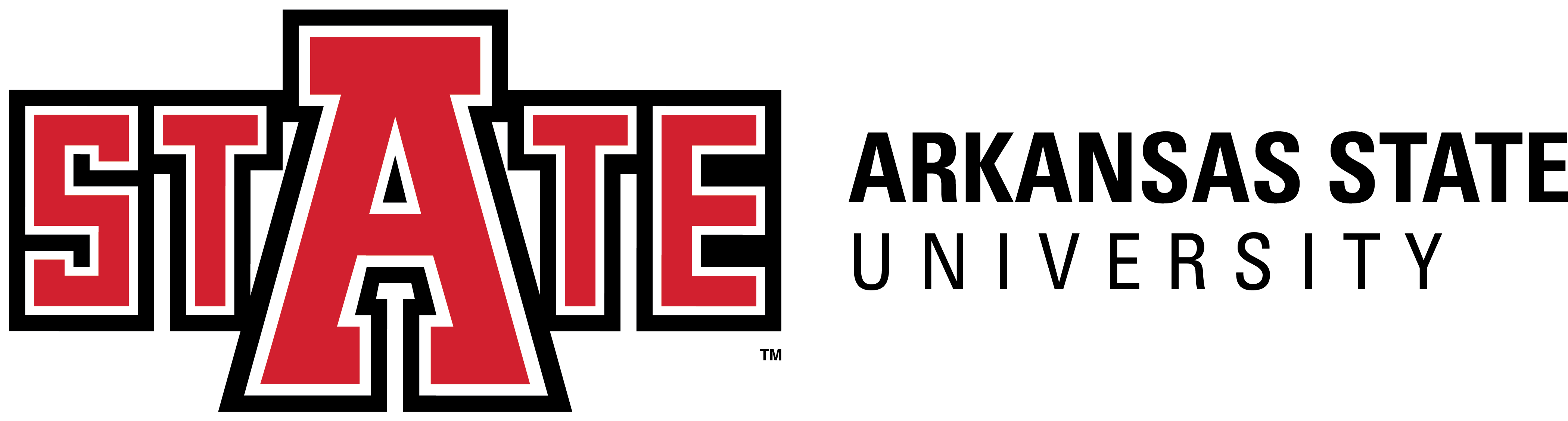 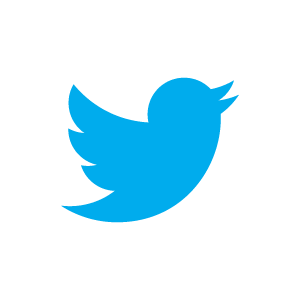 @ArkansasState
AState.edu
/ArkansasState
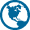 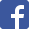 Protective Measures in the Classroom
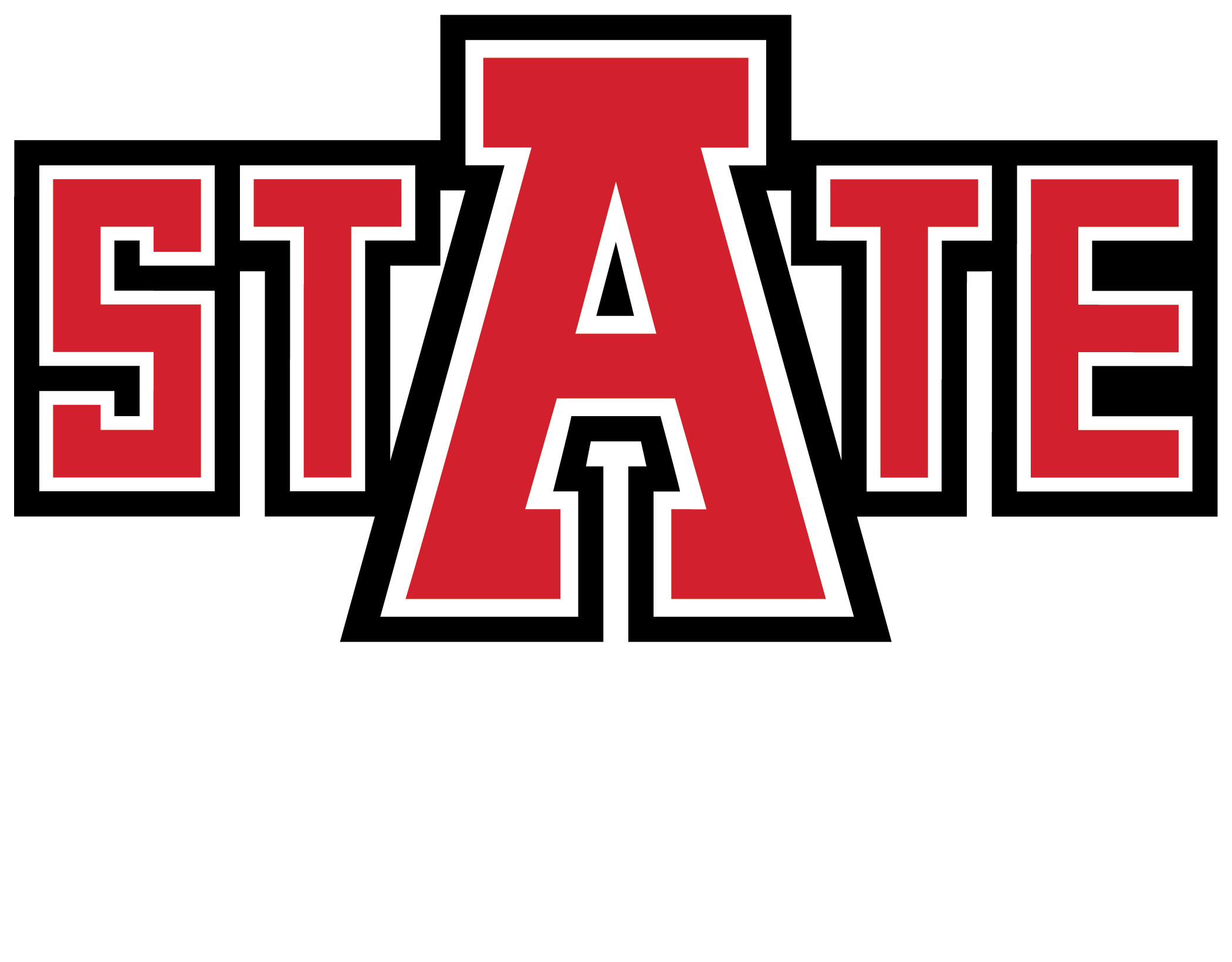 Classrooms have been designed to limit direct contact.

Students and faculty members are asked to properly sanitize all surfaces used, upon entering the classroom.

Instructors may request students to leave the classroom if the student fails to comply with wearing some form of appropriate face covering. 

Adopt and use the COVID-19 course syllabus language. 

Physical contact in the classroom should be discouraged or prohibited. If an assignment requires students to be in physical contact (touching each other), a plan should be submitted to the EOC.
AState.edu
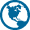 /ArkansasState
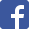 @ArkansasState
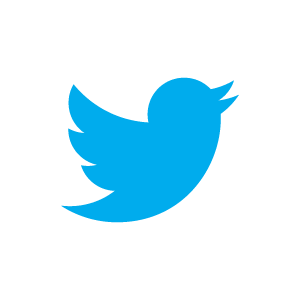 What Happens If a Student is Sick?
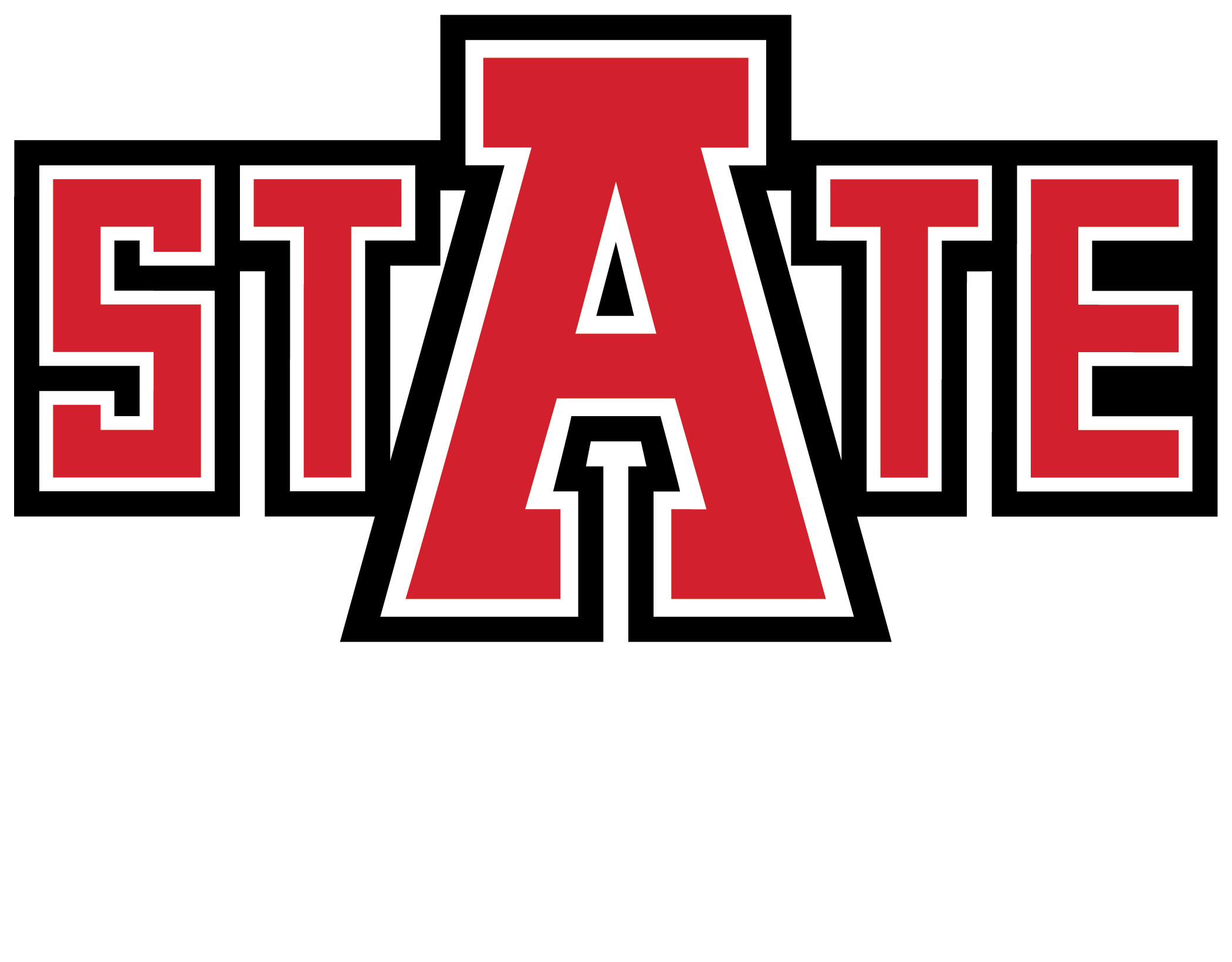 Students exposed to COVID as well as those who test positive and are asymptomatic can continue their studies remotely while in quarantine if a remote learning opportunity exists. 

At times, students may become too sick to work remotely. Faculty will work with students following their usual process for missed courses. Due to the unique circumstances presented by COVID-19, faculty will be expected to allow flexibility, where possible. 

In some cases, students may need to withdraw from the course or a grade of “I” may be issued. 

Learning Support Services may be an option for students in need of a learning coach.
AState.edu
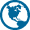 /ArkansasState
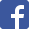 @ArkansasState
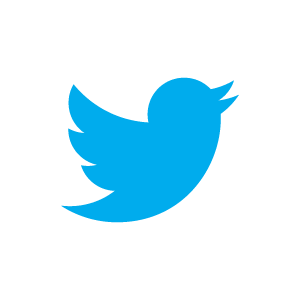 What Happens If I am Sick?
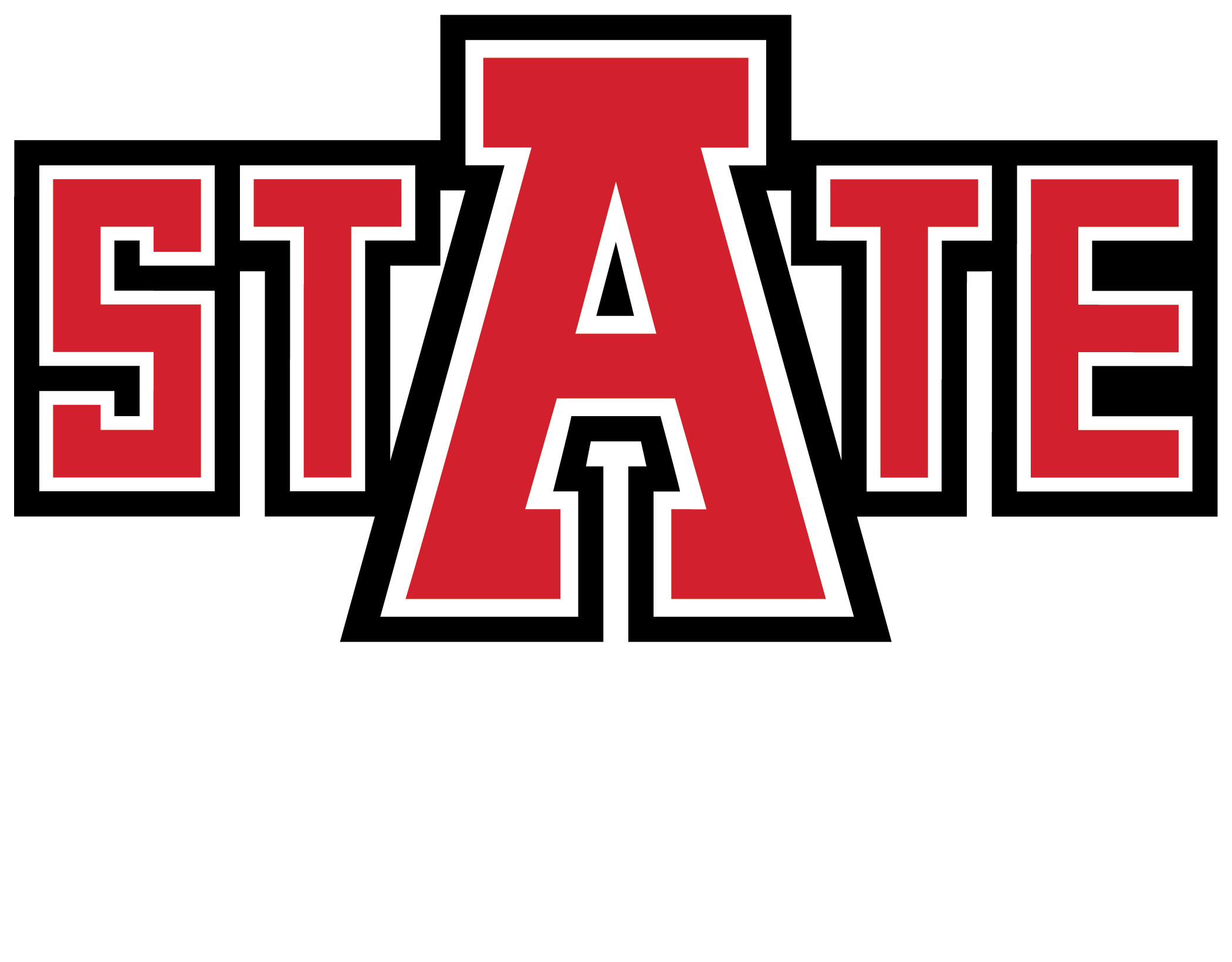 Faculty exposed to COVID as well as those who test positive and are asymptomatic may transition teaching to remote teaching while in quarantine. 

If you become too sick to work remotely. Faculty should contact the Department Chair and follow typical process for missed classes. Preparation is the key for these circumstances.

If unable to teach, also contact Human Resources to discuss leave options.
AState.edu
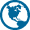 /ArkansasState
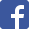 @ArkansasState
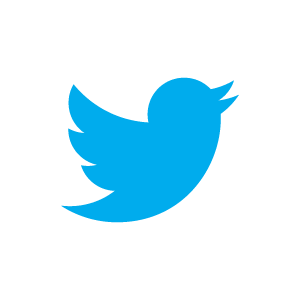 Self-Reporting Form
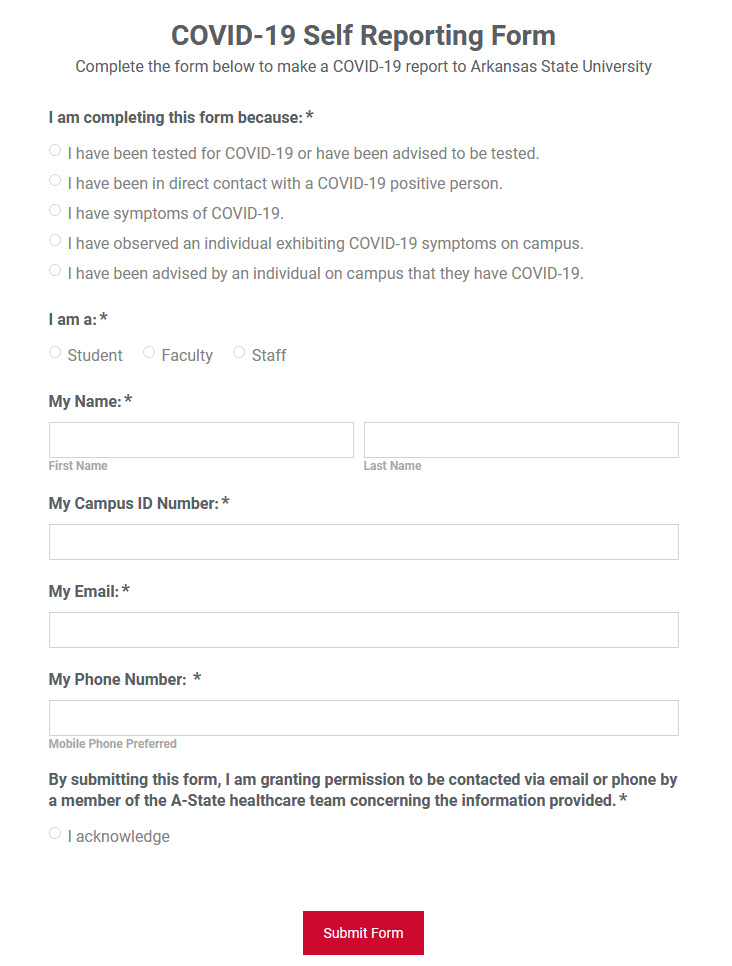 AState.edu/COVIDSelfReport

When to use the form:
You have been tested
You believe you have had direct contact
You have COVID-19 symptoms
You have observed an individual with symptoms on campus
You have been advised of someone with COVID-19
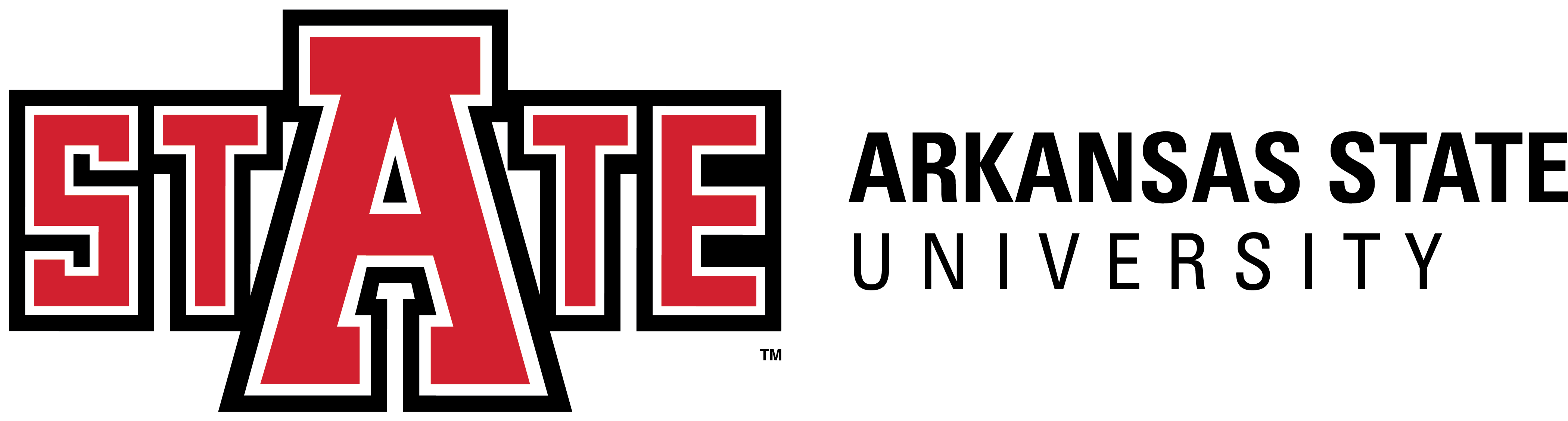 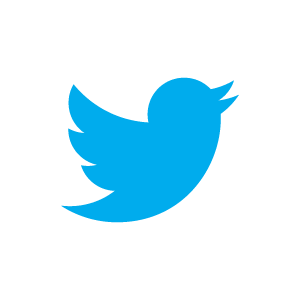 @ArkansasState
AState.edu
/ArkansasState
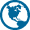 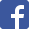 Isolation vs. Quarantine
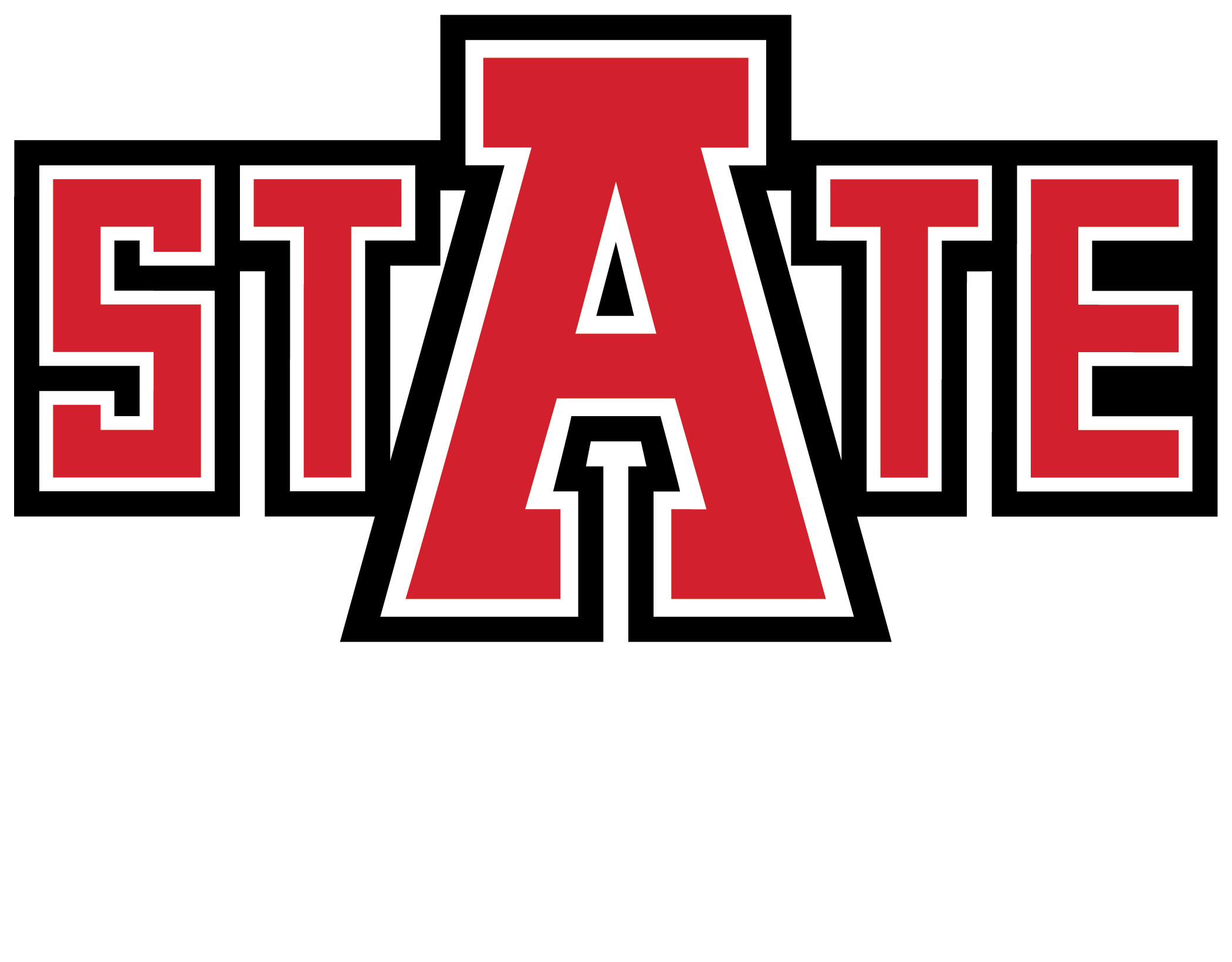 Isolation = Positive
Individuals who have tested positive for COVID
Minimum 10 days isolation
Isolated until all three are achieved:
24 hours with no fever without medicine
Symptoms have improved
At least 10 days since test or symptoms started

Quarantine = Exposed
To limit further spread
You were a close contact of a positive COVID case
14 days of self-isolation from day of contact
Contact tracers may call and alert you

Tested = Quarantine
If you have been tested, DO NOT return to class/work
Physician and/or contact tracers will advise your next steps
AState.edu
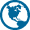 /ArkansasState
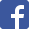 @ArkansasState
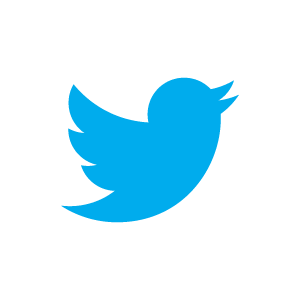 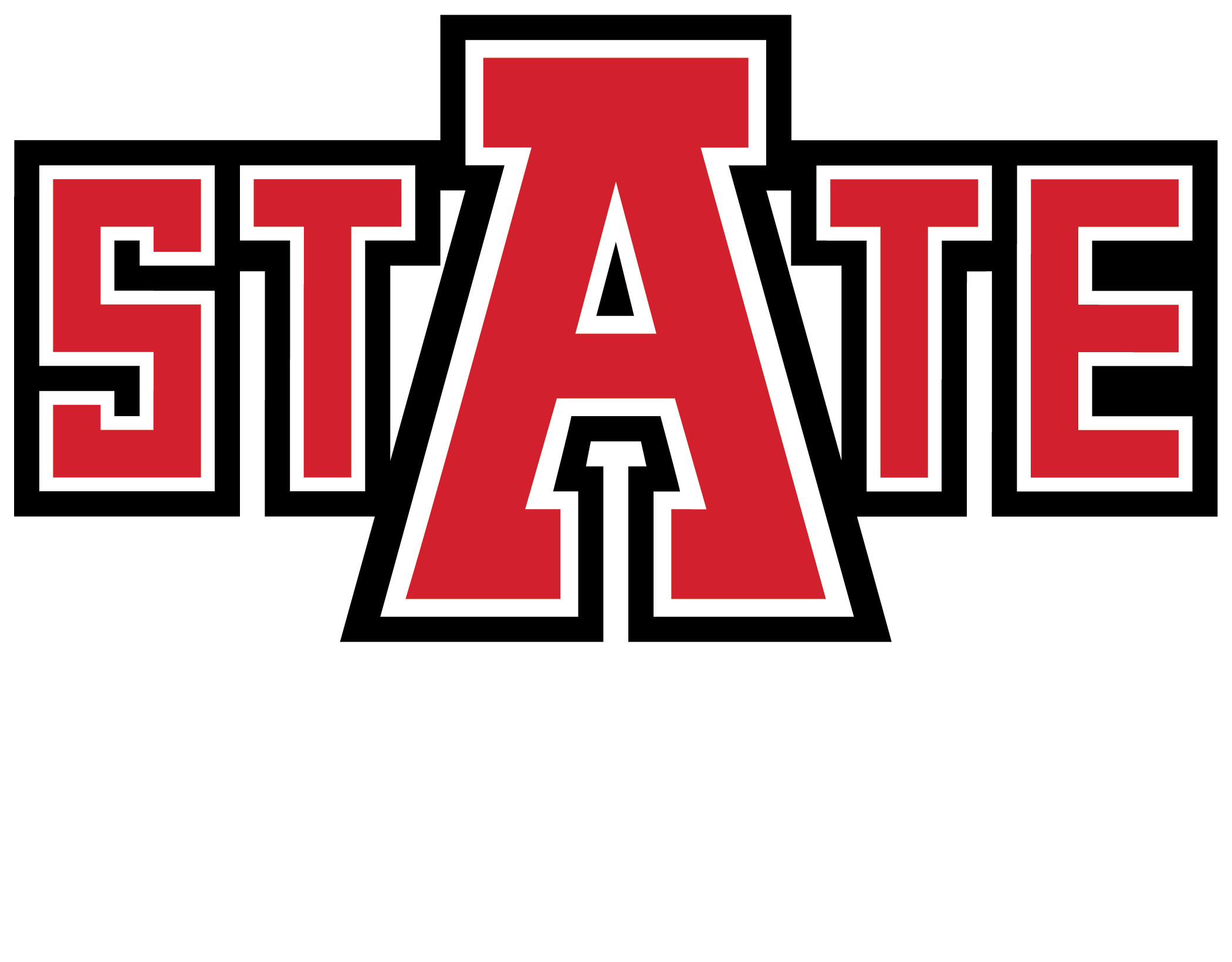 Contact Tracing
NYITCOM at Arkansas State
Partnering with ASU System
Supporting contact tracing of A-State cases
On-campus testing for COVID-19
At NYITCOM Health Clinic near stadium
Additional location opening soon

If you receive a call . . .
Contact tracers will keep your information confidential
Please comply with information
If you are the case, be honest
If you are being traced, be ready to quarantine
Follow protocol if you are asked to test
Call ahead to alert your health care provider
Do not return to class or work until released
AState.edu
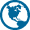 /ArkansasState
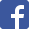 @ArkansasState
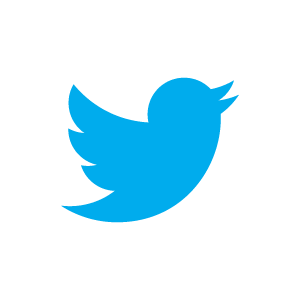 Additional Information?
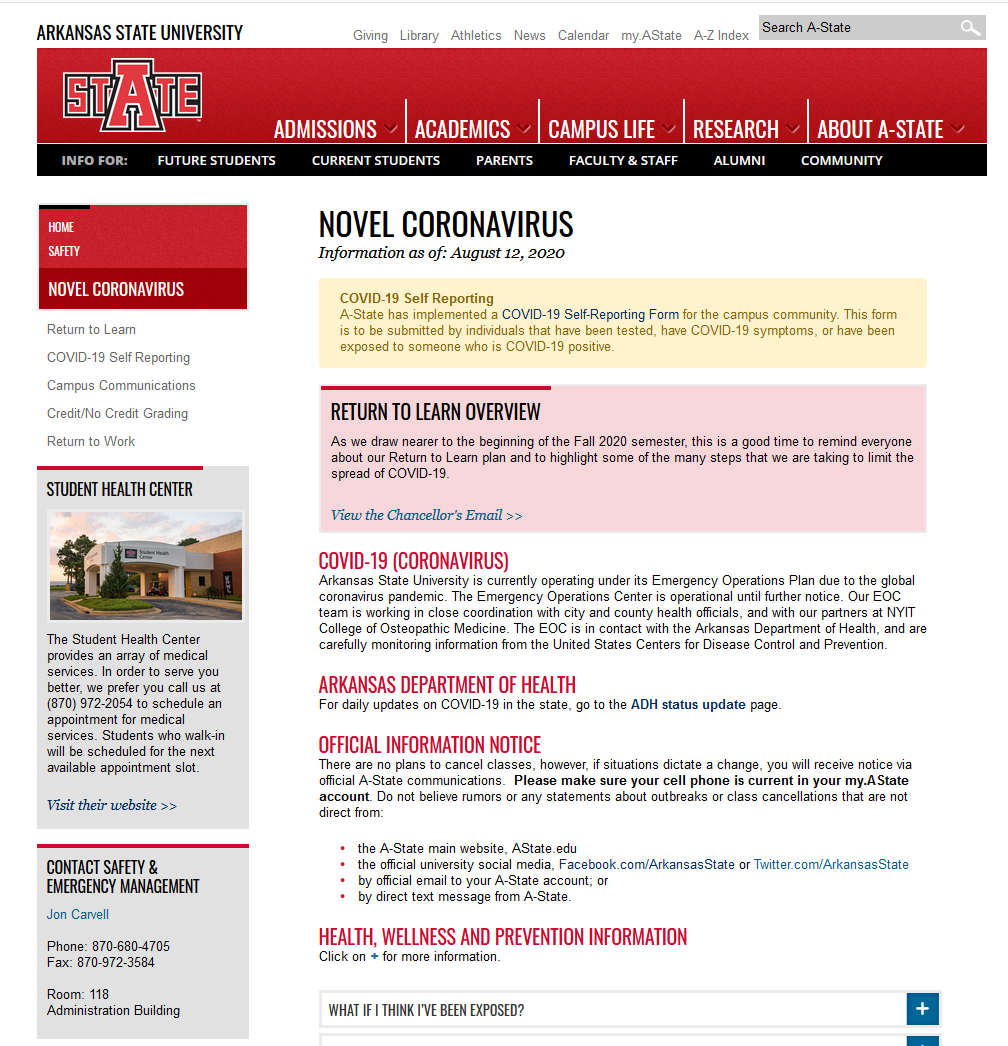 More info: AState.edu/Coronavirus
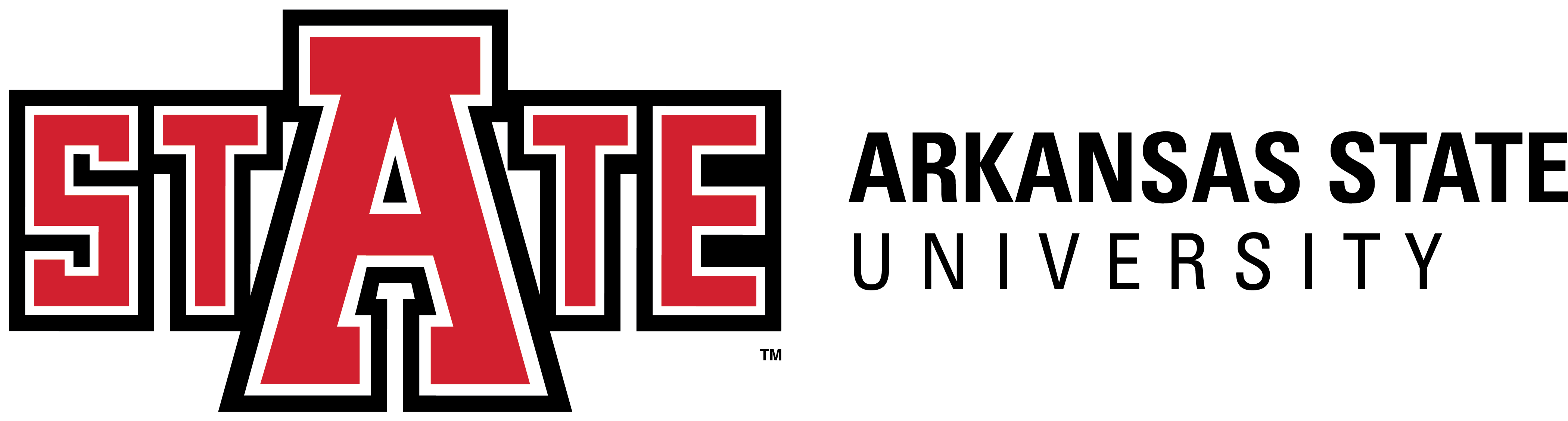 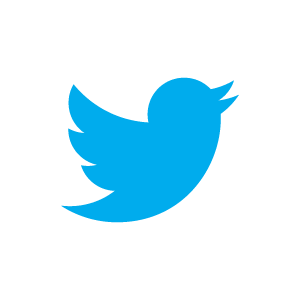 @ArkansasState
AState.edu
/ArkansasState
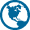 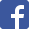